IPRRG’s relationship with the IPPCDr Alan MacLeod                             DefraYorkUnited KingdomIPRRG Meeting, Kenya, September 21st -24th 2023
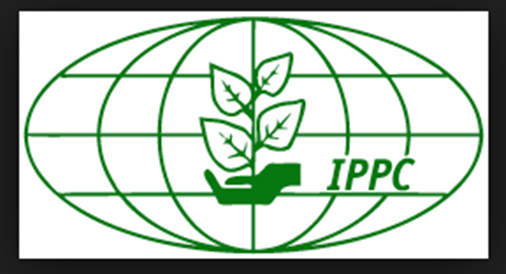 What is the IPPC?
International Plant Protection Convention
Multilateral treaty for international cooperation in plant protection
Signed 1951
Started with 75 signatories now has 184 contracting parties 
countries, territories, EU
A standard setting organization
Recognised by World Trade Organization (WTO)

Aims 
Protect plant life 
Promote fair & safe trade
Prevent introduction & spread of pests
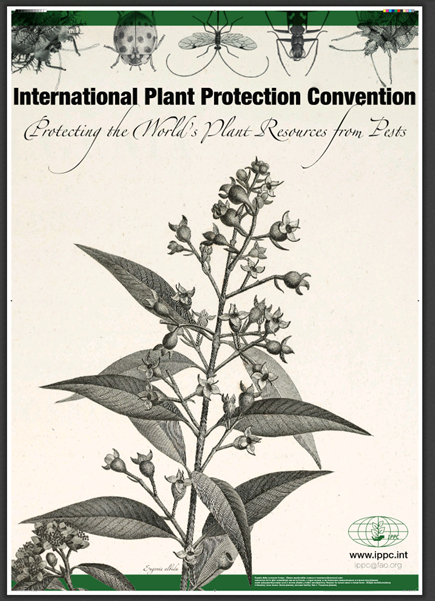 https://www.ippc.int
Basic principles of the IPPC
ISPM 1: Phytosanitary principles for the protection of plants and the application of phytosanitary measures in international trade 
Sovereignty 
Necessity 
Managed risk 
Minimal impact 
Transparency 
Harmonization 
Non-discrimination 
Technical justification 
Cooperation 
Equivalence of phytosanitary measures 
Modification
All but 5 and 9 explicitly refer to phytosanitary measures

Phytosanitary measures technically justified by pest risk analysis (PRA)

PRA fundamental to IPPC
ISPM 1 at https://www.fao.org/3/j7483e/j7483e.pdf
How did people in IPRRG get involved supporting IPPC with PRA?
2003: Workshop on Invasive Alien Species and the IPPC (CBD/IPPC) Included participants from Canada, Germany, NZ, UK & IPPC Secretariat

2004: Germany approached CA, NZ & UK to help organise a PRA workshop with IPPC Secretariat (obtained STDF funding $147,000)

2005: International Plant Health Risk Analysis Workshop at Niagara Falls, CA, October 24-28, 2005  
Great success, 134 participants, 65 countries, more than half from LDC 

2006: India approached IPPC Secretariat asking for PRA training
Secretariat asked organisers of Niagara workshop to develop a formal PRA training package for India
CA  coordinated and led the work, training took place in Chennai, India March 5 – 9, 2007.
https://standardsfacility.org/PG-089
Planning PRA training (October 2006)
Developing the PRA training Oct’06 - Feb’07
35 drafts of the student manual before India

 6 further drafts after India, final was version 41
Delivering PRA training (March 2007)
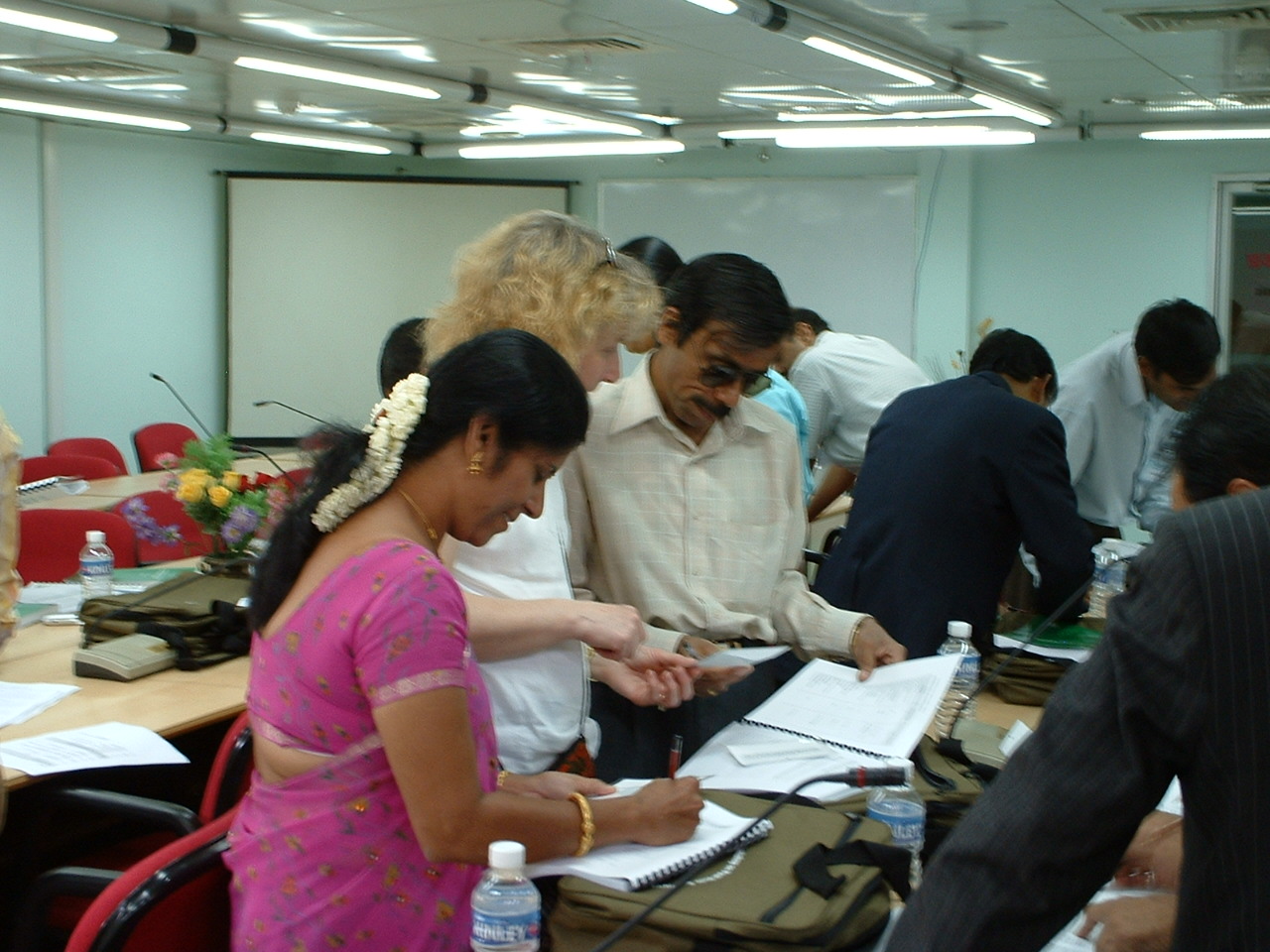 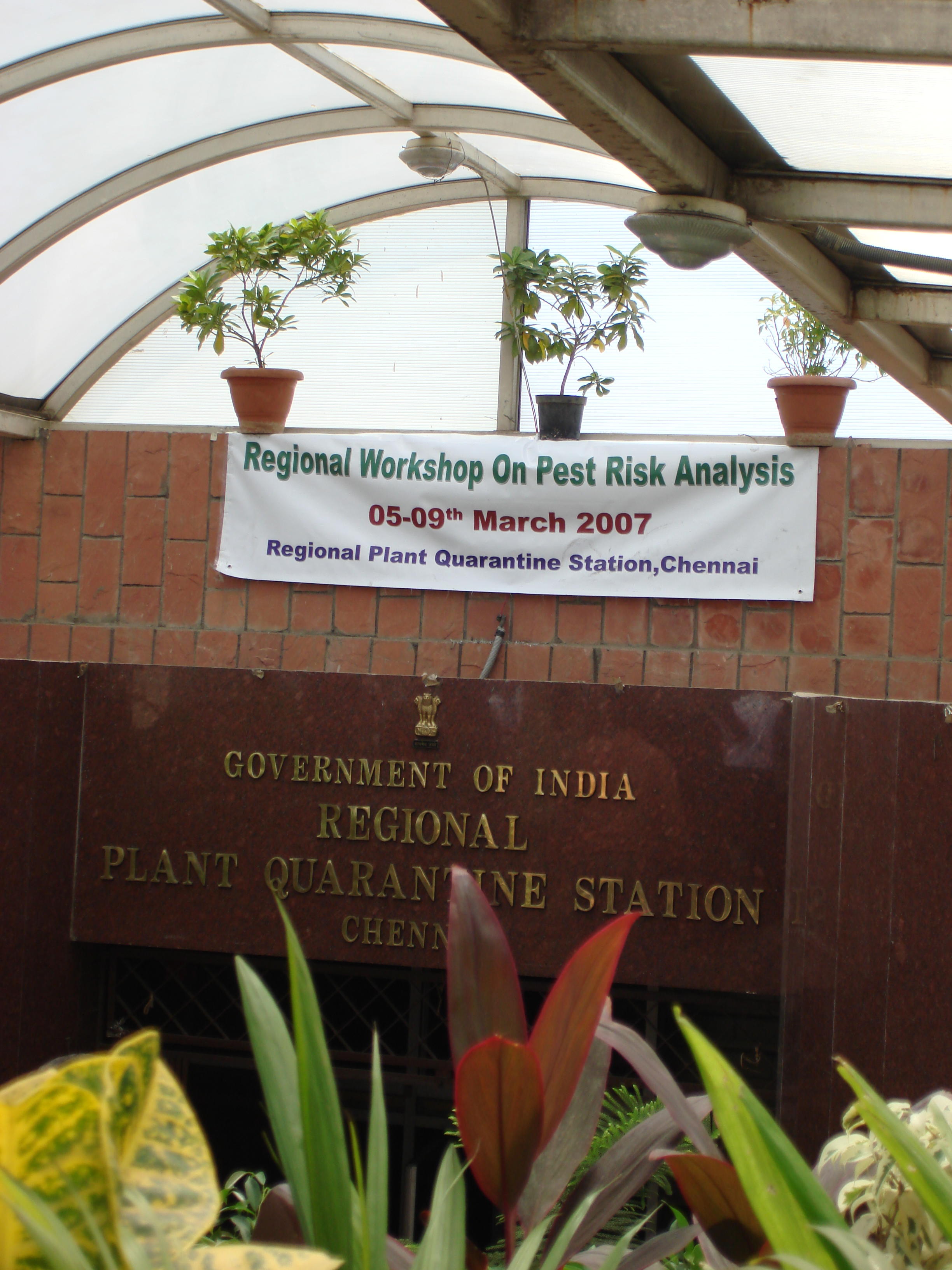 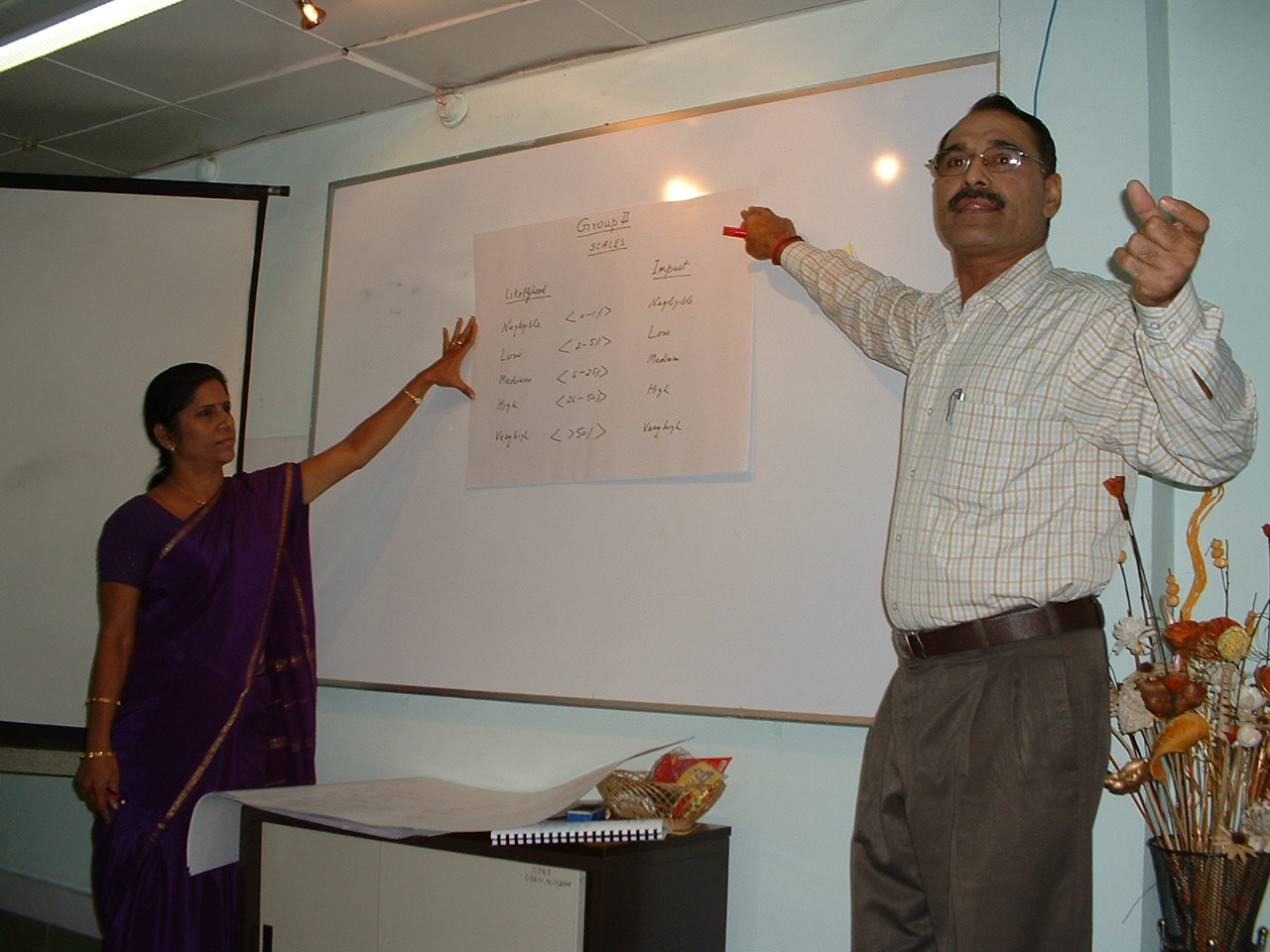 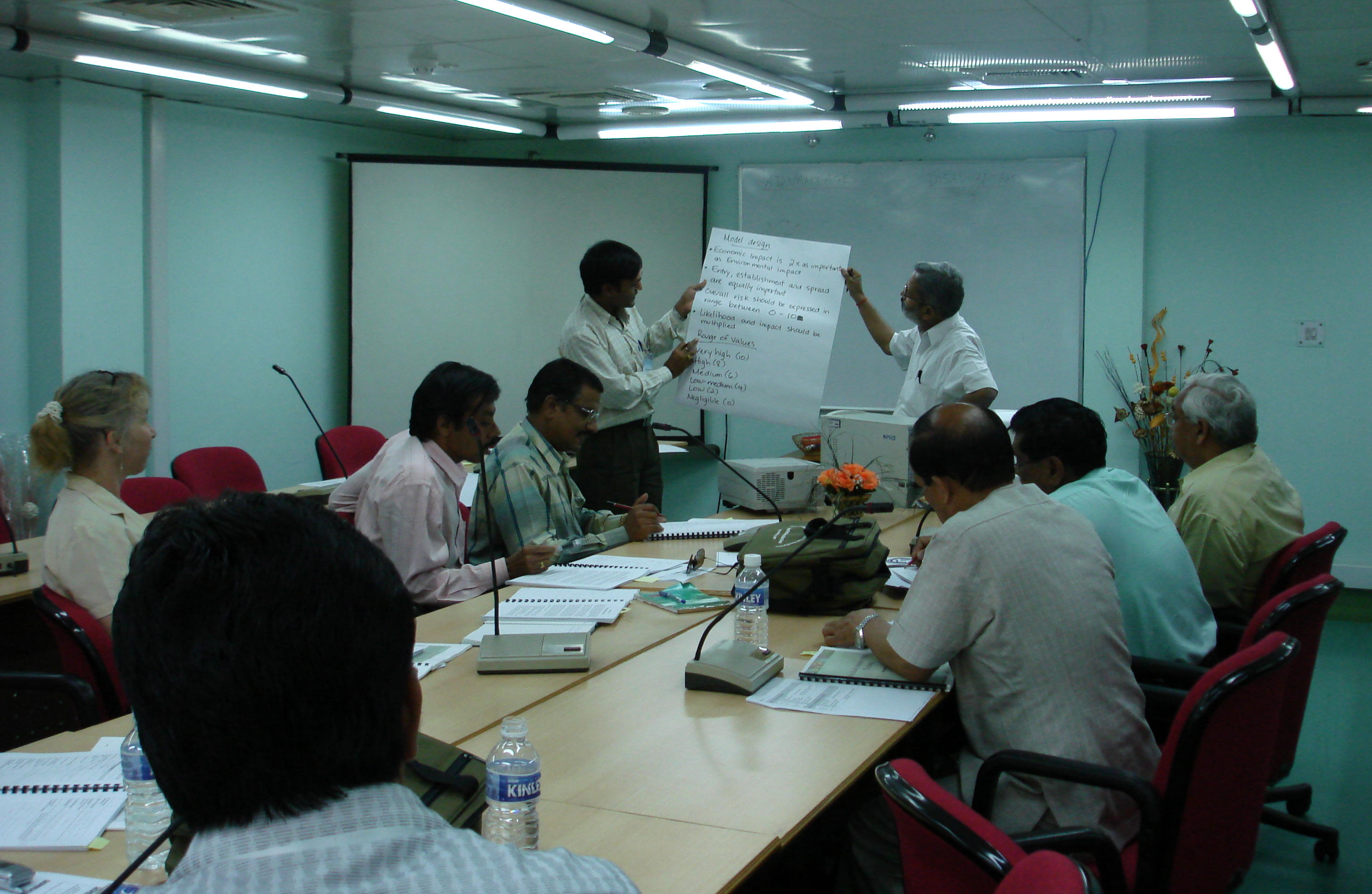 How did people in IPRRG get involved supporting IPPC with PRA?
2007: After training in India all materials reviewed, edited and converted into a training package 
slides (with full speakers notes) 
breakout activities with supporting information 
student activity handbook & course manual
guide for future trainers (train the trainer) 
All placed on the IPPC phytosanitary resources page
Training materials formally passed to IPPC in October 2007 
Group formally became IAGPRA
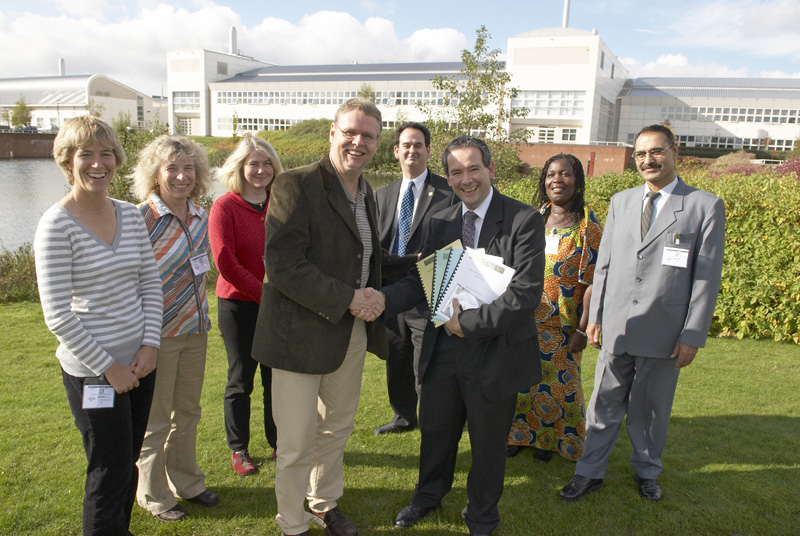 2010: used training materials in Botswana
https://standardsfacility.org/PG-089
Countries where PRA training has been delivered (could be more)
Review work by others supporting IPPC
2013: IAGPRA provided creative and editorial input to a US led project: Developing advocacy materials on the importance and utility of PRA 
Work by  Stephanie Bloem, Alison Neeley & Ashley Jackson Franklin (USDA  APHIS PPQ Center for Plant Health Science and Technology) 
Aim to provide material to promote the need for pest risk analysis / urge NPPOs to conduct PRAs
Target senior leaders & those controlling budgets of NPPOs
Outputs include glossy handouts and short YouTube videos
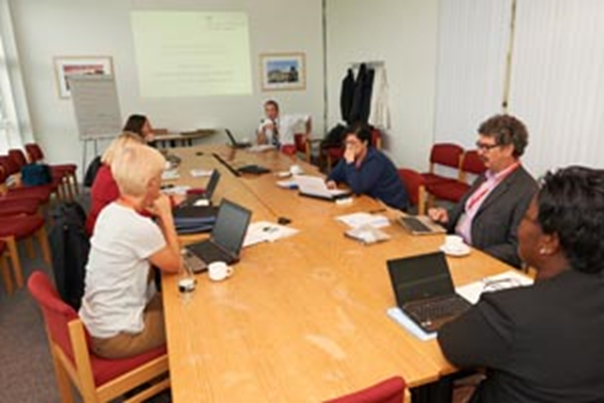 YouTube videos
What is PRA: https://www.youtube.com/watch?v=mHlGRiaiso8
Why PRA is important for …
trade https://www.youtube.com/watch?v=-jP4Xf_9rkg
domestic agriculture https://www.youtube.com/watch?v=DjFSXr7wLEU
the environment: https://www.youtube.com/watch?v=_pytV7GJt5s
technical justification https://www.youtube.com/watch?v=wUkb4wgFs_I
Wikipedia page
Guide for pest risk communication
2017-2019: Drafted IPPC Guide to pest risk communication for NPPOs 
74 pages
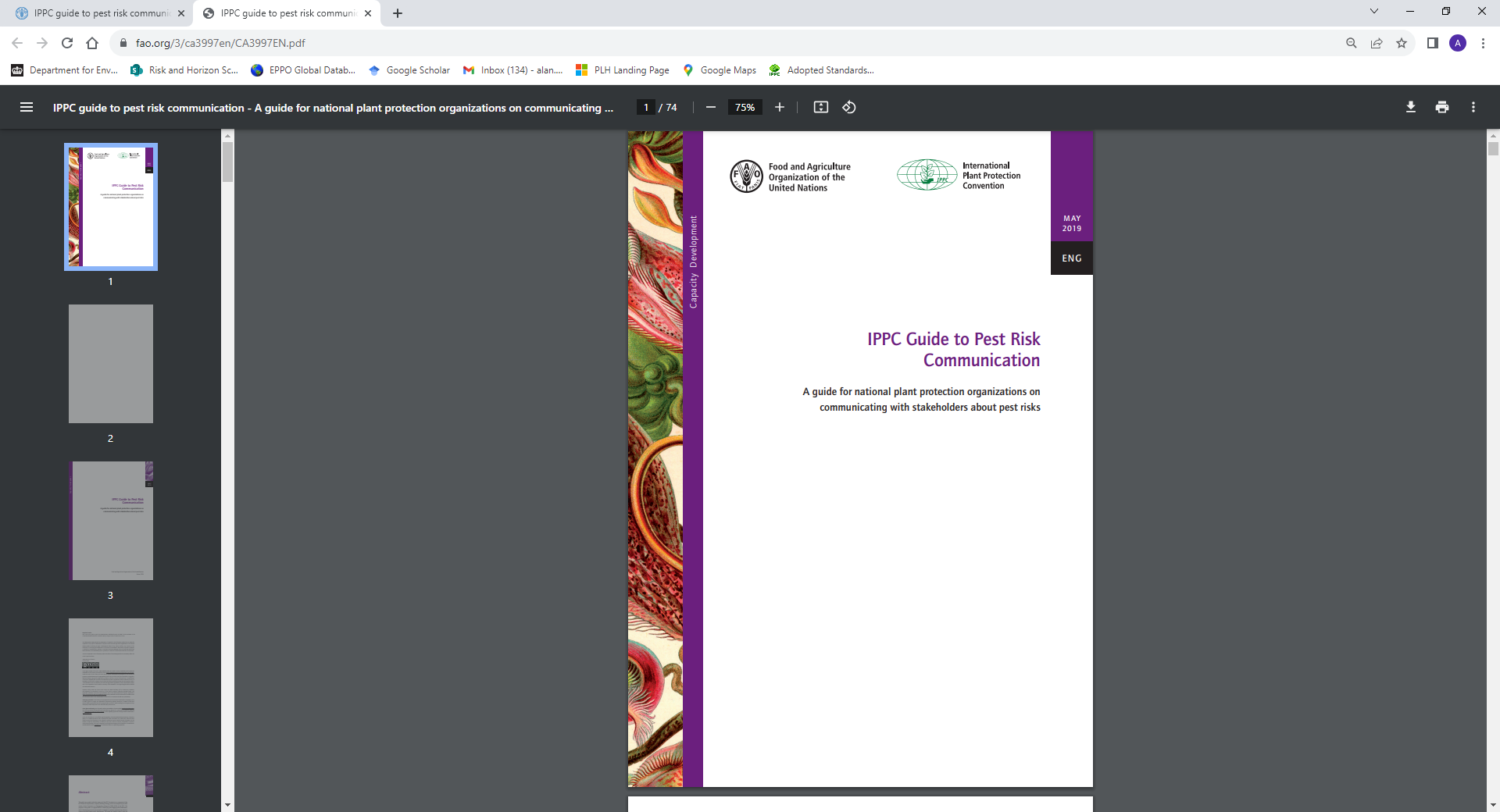 Four chapters 
What is pest risk communication, and why is it important?
Principles of good pest risk communication
Key factors to consider before communicating about pest risk
Putting pest risk communication into action
15 case studies from around the world
Appendices
Checklist for communicating about pest risks
Assessment of capacity for risk communication
Risk perception tool
Accessible writing
https://www.fao.org/3/ca3997en/CA3997EN.pdf
Relationship with IPPC
IPPC recognizes the importance of strong links with organizations that share common interests
creates synergy towards achieving common goals 
IAGPRA had provided expert advice and support on PRA related issues to the IPPC Secretariat, the CPM & its subsidiary bodies, and to contracting parties, in particular with respect to building capacity for PRA
IAGPRA was recognised as an external partner – annual reports to CPM
IAGPRA merged with IPRRG in 2019 and IPRRG is now recognized by IPPC as an external partner (Agenda item 14.3 from CPM 14 refers*) 
Contact point for IPRRG within IPPC Secretariat is Mr Juan RULL GABAYET
IPRRG now has a role to support IPPC
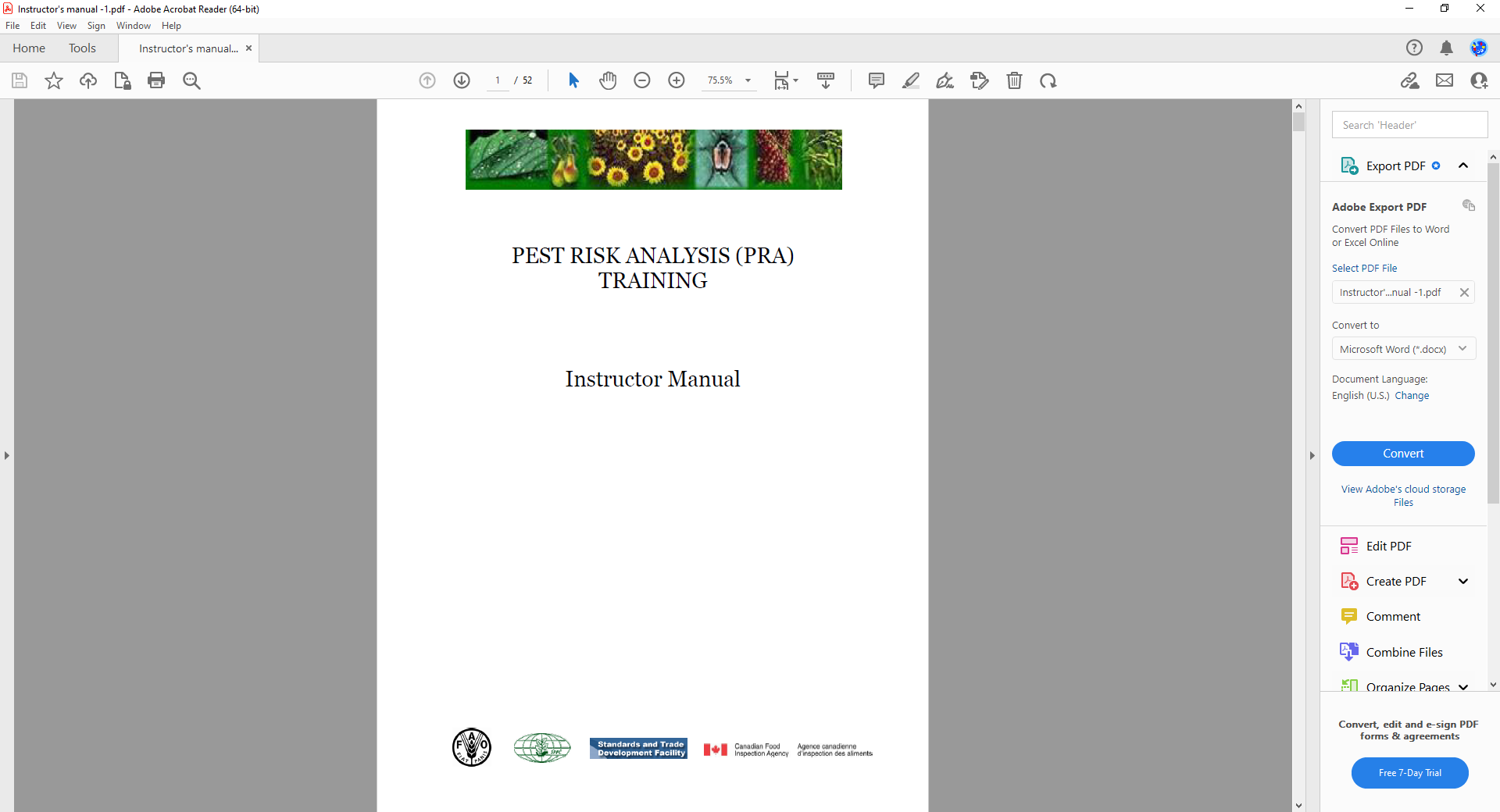 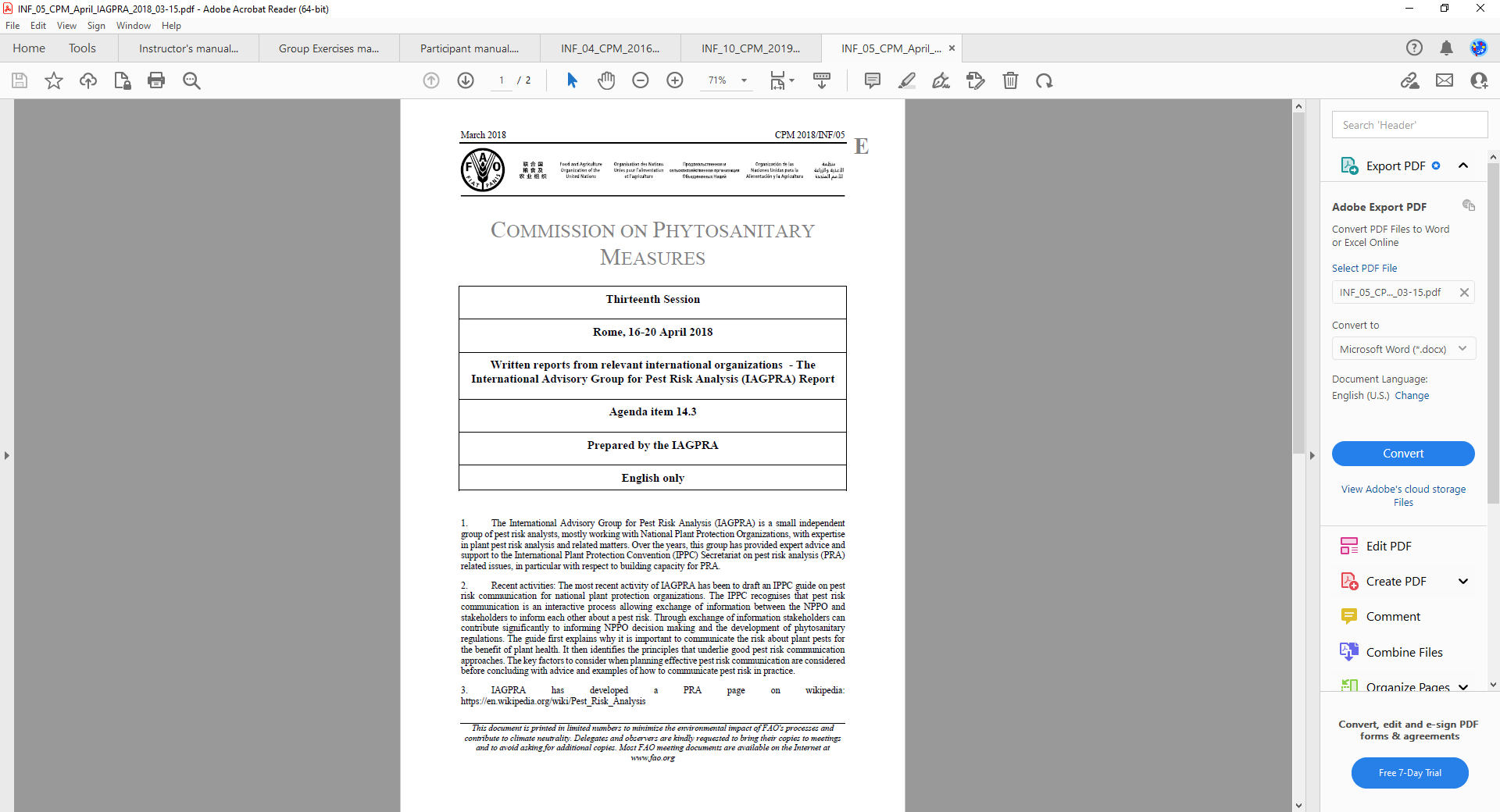 * https://assets.ippc.int/static/media/files/publication/en/2019/02/INF_10_CPM_2019_IAGPRA_Report-2019-02-15.pdf
Thank you for your attention